المحاضرة الرابعة لمادة المحاسبة المالية مرحلة اولى لقسم العلوم المالية والمصرفية
من اعداد الاستاذ 
د. وسن يحيى
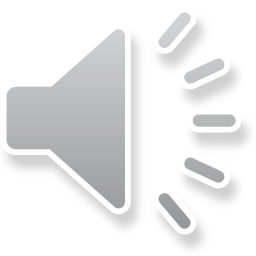 انشاء قيد في تكوين راس المال
في 4 / 1 قام صاحب المشروع بزيادة راس المال بمبلغ 20،000،000 واودعة في الصندوق او البنك .
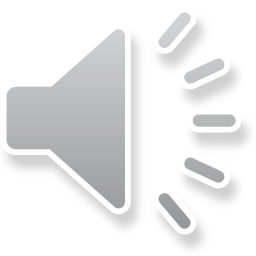 انشاء قيد مسحوبات شخصية ومسحوبات اخرى
في تاريخ 10/ 1 سحب صاحب المشروع مبلغ 160،000 نقدا لاستعماله الشخصي . 
في تاريخ 13/ 1 سحب صاحب المشروع بضاعة بقيمة 40،000 لاستعماله الشخصي.
في تاريخ 15/ 1 سحب مبلغ 30،000 د. من الصندوق واودعه في المصرف .
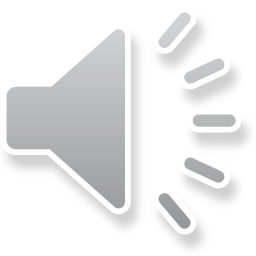 المصاريف والايرادات
اولا : المصاريف / هي المبالغ التي يدفعها المشروع للغير لانجاز اعمال المشروع مثلا مصروف الماء ،الكهرباء ،اجور  عمال ،التامين ، ايجار مصنع ، رواتب الموظفين ، مصروف الصيانة ، فؤائد مدينة وغيرها وتعتبر كل المصاريف حسابها مدين .
ثانيا : الايرادات /  هي المبالغ التي يقبضها او يحصلها المشروع نتيجة مكاسب تجارية او استثمارية مثلا ايراد ايجار ، ايراد ارباح اسهم ، ايراد ماكنة ، فؤائد دائنة وغيرها وتعد كل الايرادات حسابها دائن .
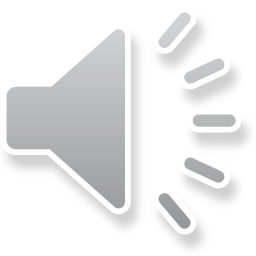 المصاريف
في 20/ 1 تم دفع رواتب العمال بمقدار 500،000 دينار بصك .
في 21 / 1 تم دفع 20،000 اجور الكهرباء ، 25،000 اجور الماء نقدا اما مصاريف ايجار المحل 150،000 دفعت بصك .
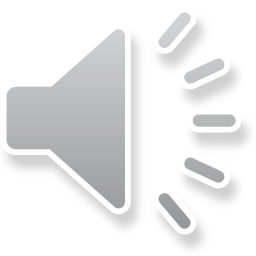 تسجيل قيود الايرادات
في 25/ 1 تم استلام ايراد ايجار الماكنة بمبلغ 55،000 نقدا .
 في 28/ 1 تم استلام فؤائد دائنة بمبلغ 30000 بصك .
في 29 / 1 تم استلم صك بمبلغ 250،000 كارباح اسهم لاحدى الشركات المساهمة .
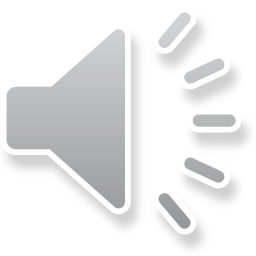